MASTICATION
Purpose Statement-
At the end of lecture student should be able to – 
Describe in detail the muscles of mastication
Enumerate muscle activity
Learning Objectives
At the end of the lecture the student should be able to
Muscles of Mastication
MUSCLES THAT OPEN JAW /          DEPRESSOR JAW MUSCLES
Anterior belly of the digastric
Geniohyoid
Mylohyoid
Lateral pterygoid
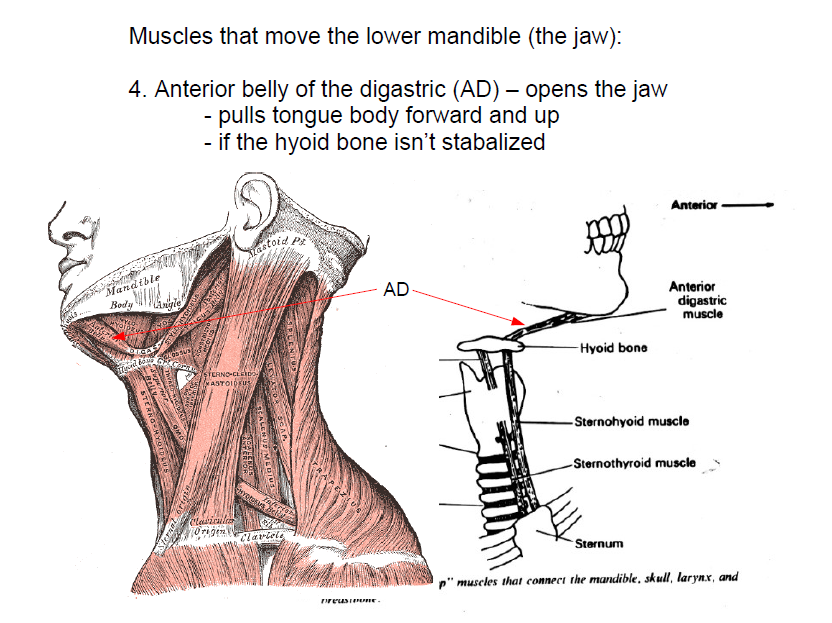 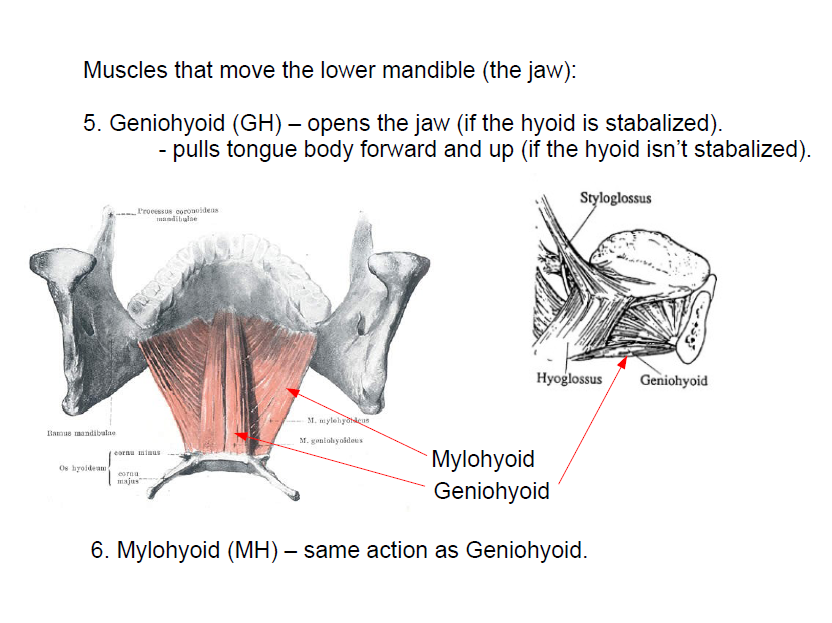 Opening
Start from static intercuspal position, where jaw movement pauses for 194 ms in chewing cycle,
muscle activity begins in the ipsilateral inferior head of the lateral pterygoid muscle approximately half way through the period of tooth contact.
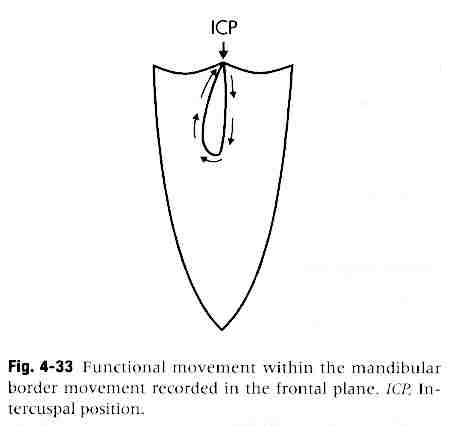 Follow closely by the action of the contralateral inferior lateral pterygoid muscles. 
Both superior and inferior head of the 		    lateral pterygoid muscle are active 			   during the opening phase.
Opening
Early in the opening phase, 
	digastric muscles become active and remain until maximum opening position
During the opening phase, 
	masseter, temporalis, medial
    pterygoid, and superior head
    of lateral  pterygoid muscles 
      are inactive.
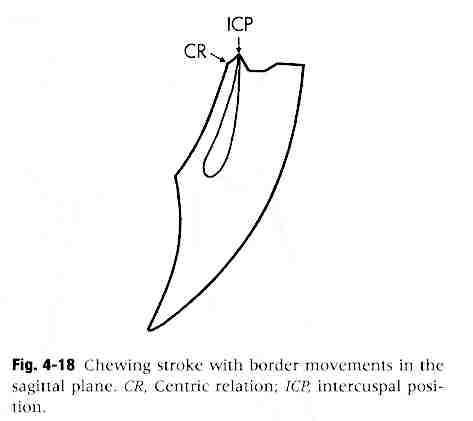 MUSCLES THAT CLOSES JAW /         ELEVATOR JAW MUSCLES
Medial pterygoid
Masseter
Temporalis
Closing
During early closing, contralateral medial pterygoid muscle
more active in wider strokes, 
ceases activity during the intercuspal phase. 
contralateral medial pterygoid controls the upward and lateral positions of the mandible
Closing
Activity increases in the anterior and posterior temporalis muscle, in the deep and superficial masseter muscles, and in the ipsilateral medial pterygoid muscle up to the peak 20 to 30 ms before the onset of the intercuspal position
Clenching
Muscle activity decreases when
less posterior teeth 
only the incisors in contact
MUSCLE ACTIVITY
Closing muscles are usually inactive during jaw opening , when the jaw opening muscles are very active.
Activity in jaw closing muscles starts at the beginning of jaw closing.
Activity of jaw closing muscles increases slowly as the teeth begin to interdigitate.
The closing muscles on the side where food is being crushed are more active than the contralateral jaw closing muscles.
Neurological control during mastication
Coordination between
sensory feed back from peripheral organ
CPG :Central Pattern Generator neuron in brain stem
higher center
jaw reflexes
Summary
Muscles of mastication
Muscle activity
BIBLIOGRAPHY
Wheeler’s Dental Anatomy, Physiology and Occlusion  Ash, M. M. 6th edition.
Oral Development and Histology  Avery, j. K.1st edition.
Color Atlas And Text Book Of Oral Anatomy, Histology Berkovitz, B. 1ST edition.
Dental Embryology, Histology & Anatomy. Marry Bath- Balogh Inergaret. 2nd edition.
THANK  YOU !!